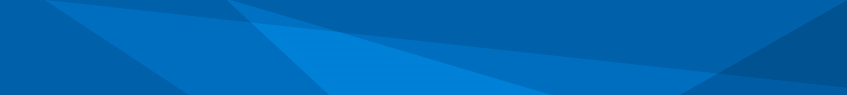 Colorado Springs “Special Districts 101.5”
Session No. 7
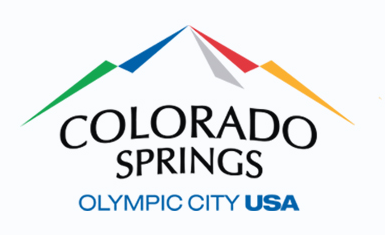 City Council Work Session August 24,  2020


Peter Wysocki, Planning and Community Development Director
Carl Schueler, Planning Manager- Comprehensive Planning
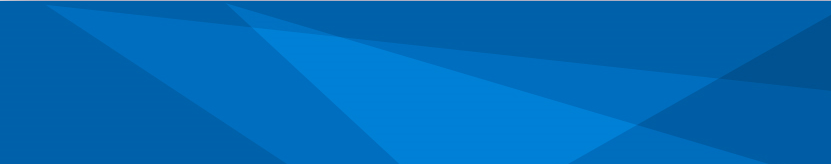 1
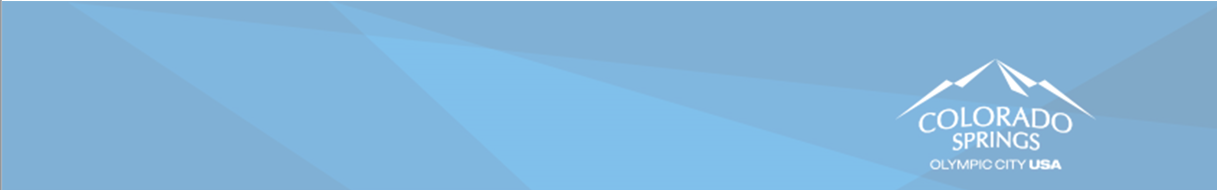 Session 7 Topics
Reminder of Prior Sessions
Follow-up from Session #6
3)  District Accountability and Reporting
4)  Transition of District Governance
District Dissolution
Next Steps
Jeff Greene, Peter Wysocki
2
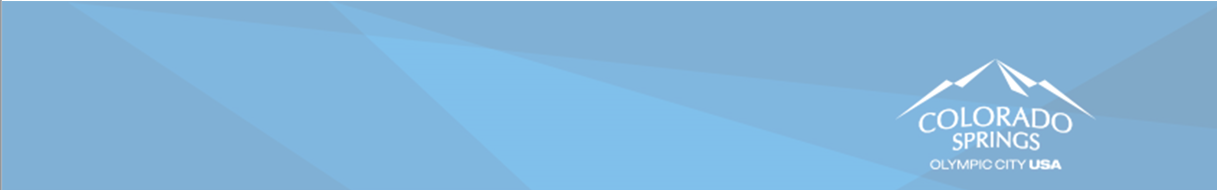 Prior Sessions
Session 1- (September 23, 2019)

-General district overview 
-State and County-wide district context
-2006 Special District Policy 
-BIDs
	
Session 2- (October 21, 2019) 

-Metropolitan Districts

Session 3- (November 7, 2019)

-Metropolitan district follow-up- statutory findings
-Special district submittal, review and approval processes
-GIDs
3
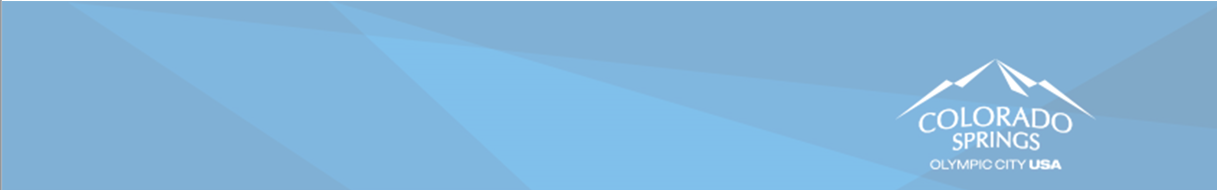 Prior Sessions
Session 4- (November 25, 2019) 
-Metropolitan district service adequacy finding
-LIDs and SIDs
-Mill levies and Gallagher adjustments

Session 5- (December 9, 2019)
-SIMDs
-Special district financial obligations, debt authorizations and debt issuances

Session 6- (January 13, 2020)
-District powers and functions in addition to debt issuance
-District boards and elections
Most materials will be available Planning Website
4
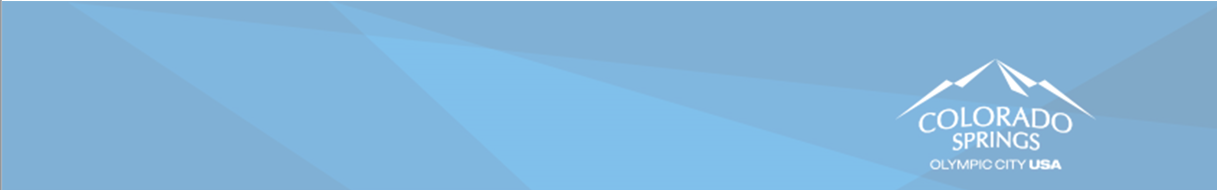 Session 6 Follow-up
Updated district mill levy summary is now available and attached
Numerous small updated Gallagher adjustments
Some addition levies for new or activated districts

Taxable status of  District versus HOA-owned properties
5
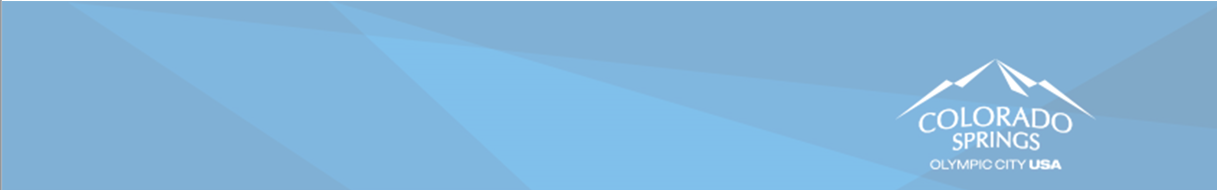 Follow-up-Mill Levy Summary Table
Attached
2019 taxes payable in 2020
Additional districts have certified levies
Several limited upward Gallagher adjustments
6
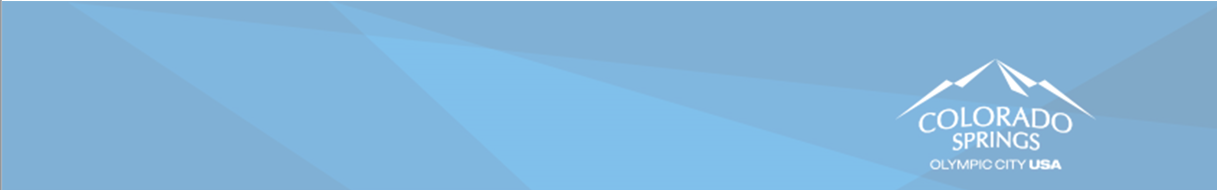 Follow-up-Taxable Status of  District versus HOA-owned Properties
Neither are typically assessed for taxes
District property usually tax exempt
HOA property non- taxable
-value of common property allocated to individual taxable properties
7
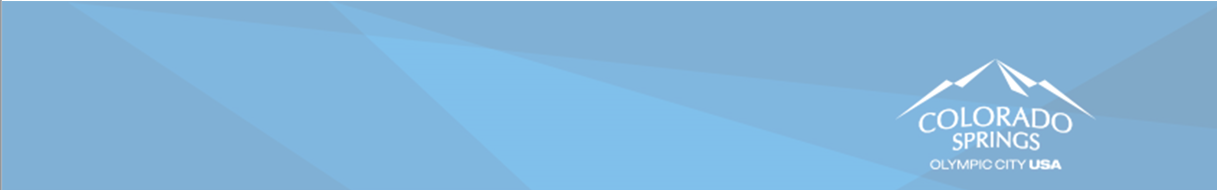 HOA/ Metropolitan District Comparison
Advantages of a combined structure:
Communication 
Avoidance of duplicate administrative costs 
Efficiency of tax and fee collection
Powers and protections district 
Similar opportunities for representation, recourse, accountability
8
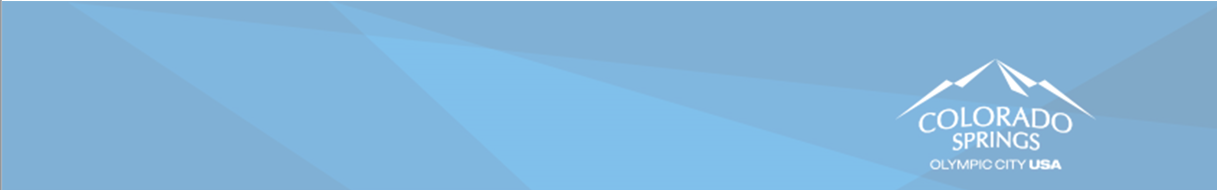 Accountability and Reporting
As governmental entities, all districts subject to Colorado Open Records and Meetings law 
Various district- specific legislation
BID annual actions
Metropolitan District (Exhibit E) disclosures and annual reports
Contacts available via Assessor
Colorado Department of Local Affairs (DOLA) Site
IRS (Internal Revenue Service) accountability for tax-exemption and certification of costs, etc.
9
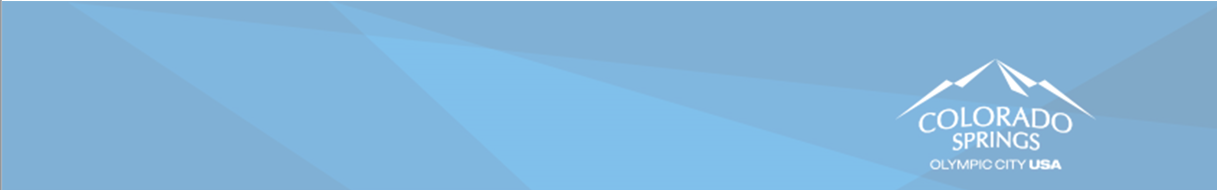 Contacts, Annual Reports and Disclosure
Contacts Approach and Philosophy
Rely on Districts
Colorado Department of Local Affairs (DOLA) Local Government web site
Official City Files in Clerk’s Office, or Budget and Finance
10
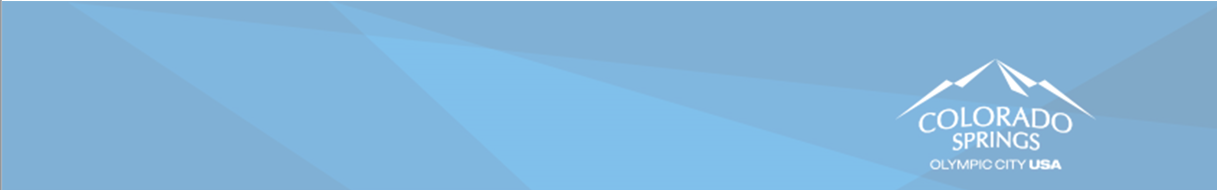 District Contacts
Budget and Finance is the first point of contact for GIDs (general improvement districts)
Parks Department is first point of contact for SIMDs
Districts themselves are first contact for metropolitan districts and BIDs
City maintains a contact list
Most districts have a management contact
11
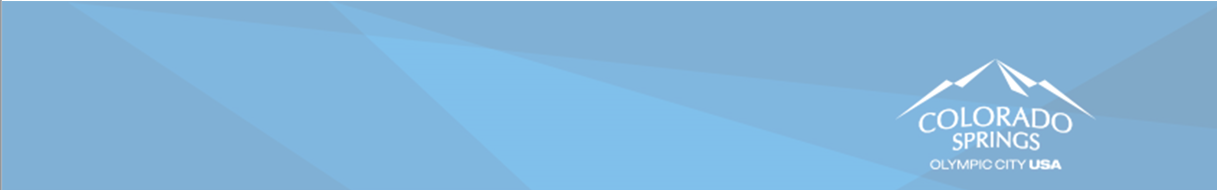 District Web Sites
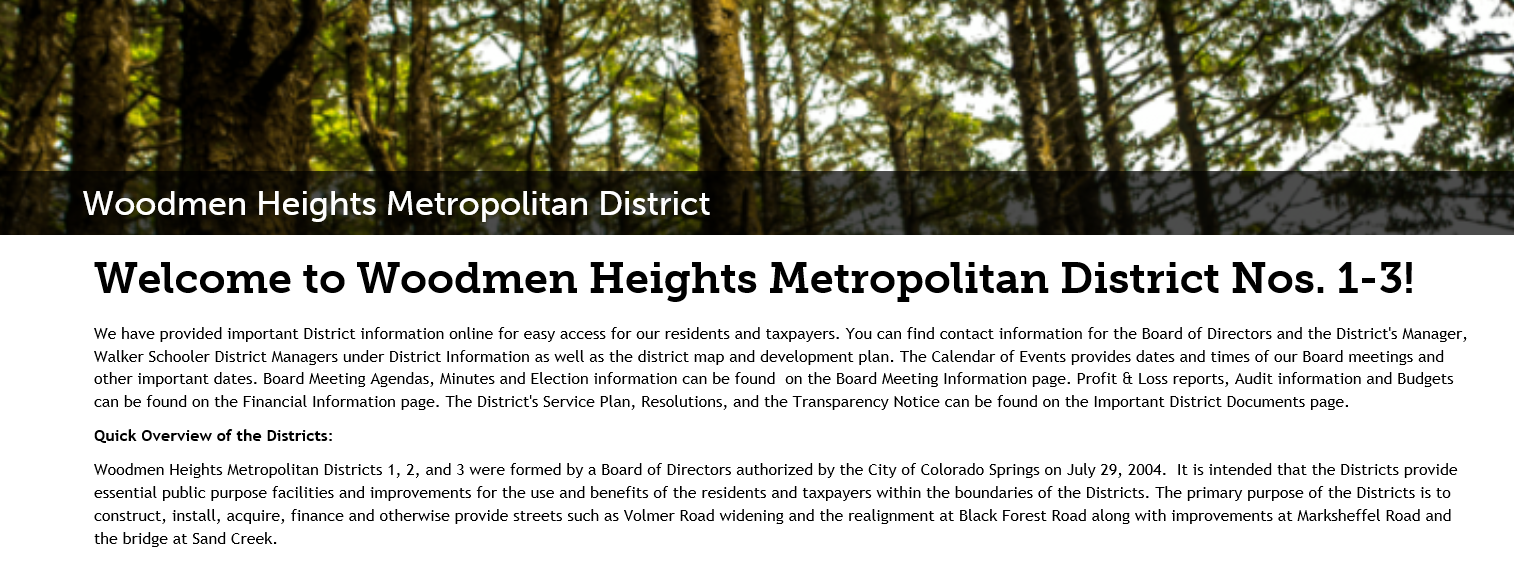 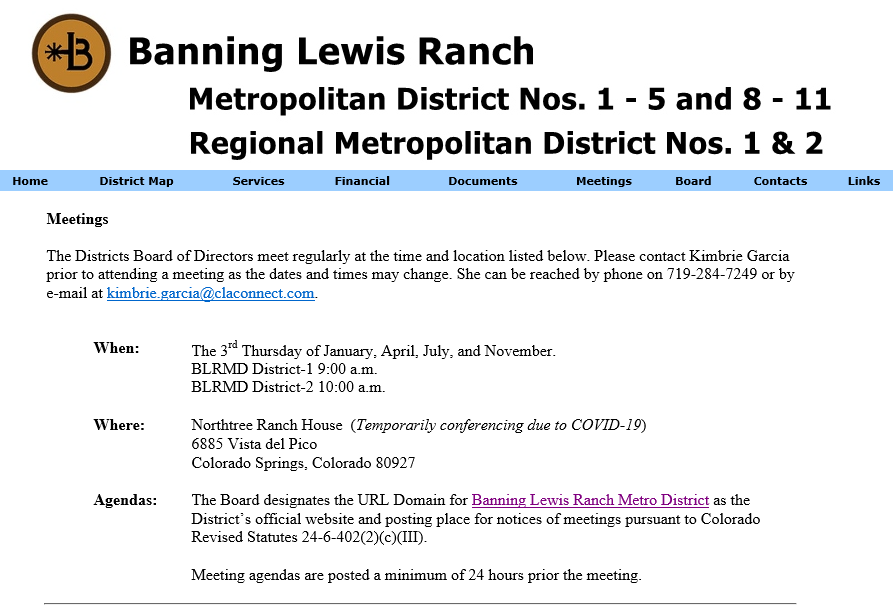 Many Districts have robust web sites
12
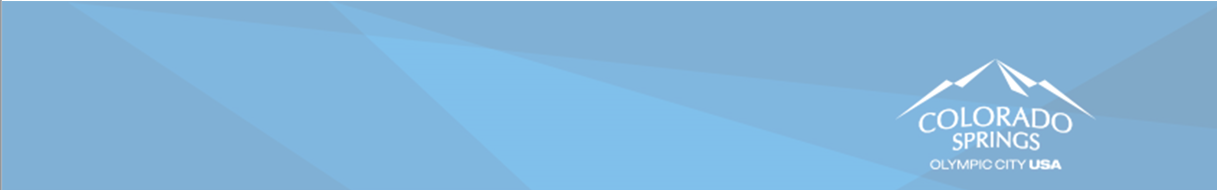 Sample from EPC Assessor’s Web Site
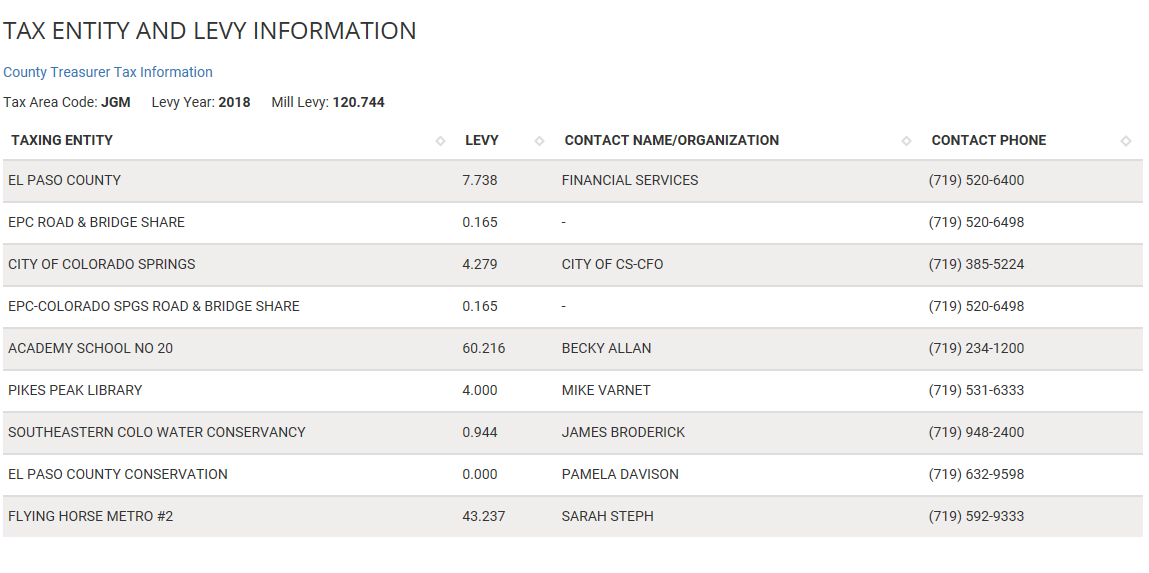 13
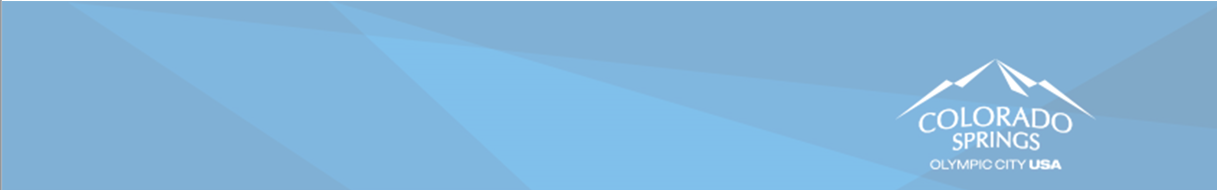 DOLA Local Government Web Site
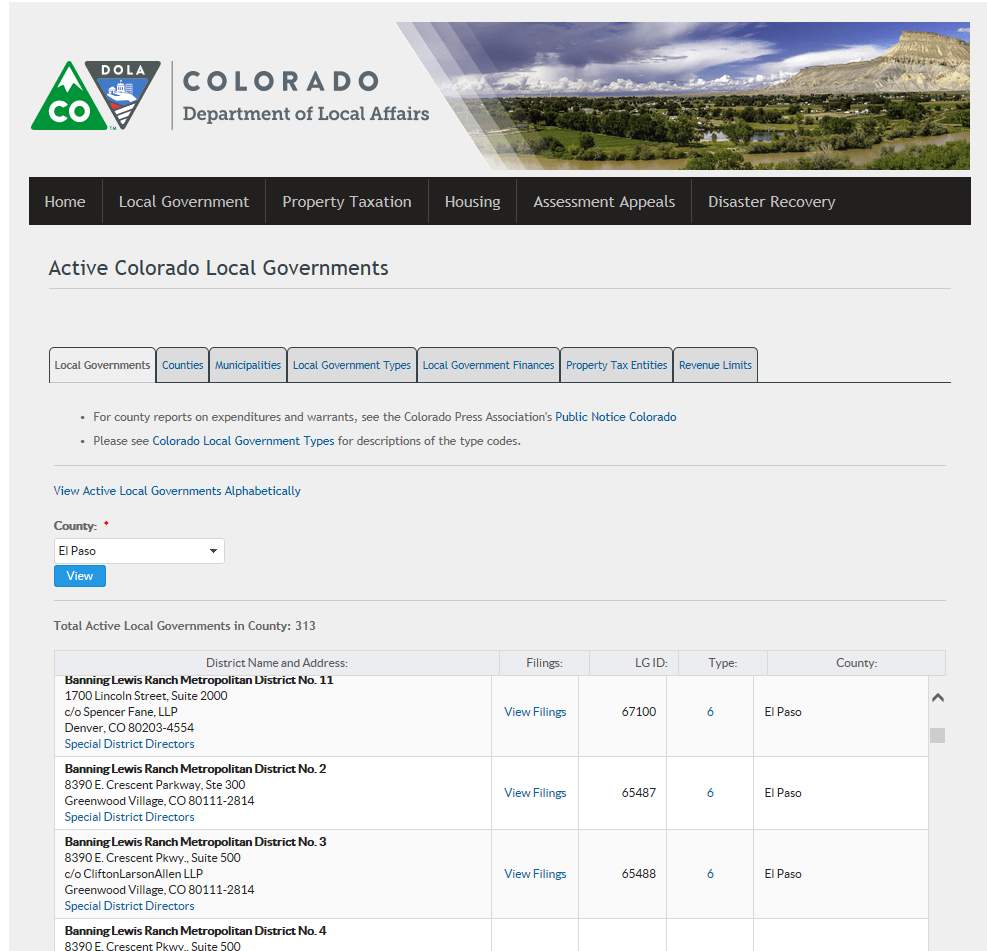 State has some reporting requirements
Systematic format
14
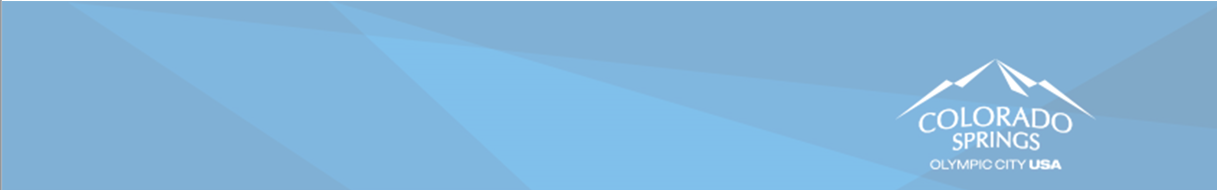 Standardized DOLA Filings
15
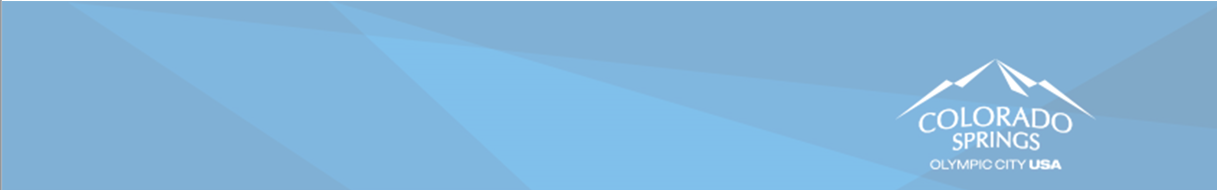 Location of Transparency Notice
16
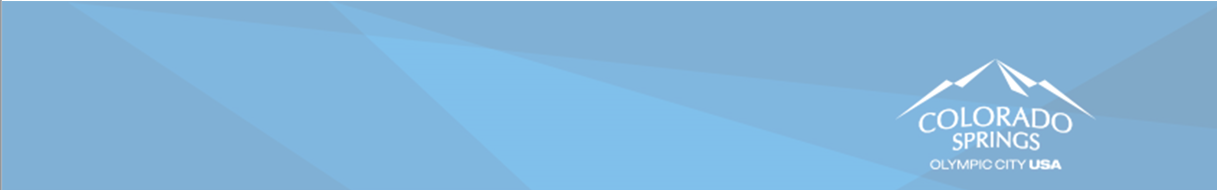 District Dissolution
District- specific statutory processes
May occur if districts have never become active or have achieved their purposes
Or if converted to another entity
GIDs- Council initiates (as GID board)
BIDs- Council action
Metropolitan districts- May be some Council action, but by Court order
Dissolution may not be as common in the future
Ownership and maintenance functions
17
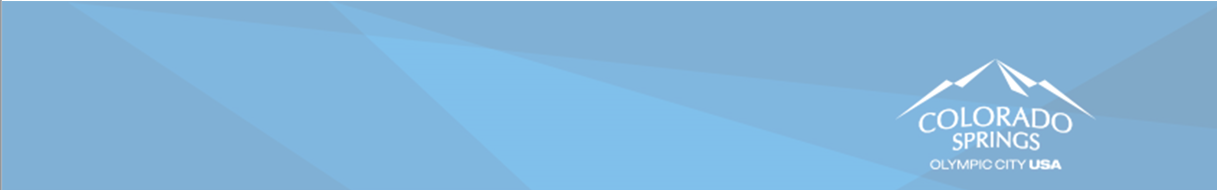 Transition of District Governance
Most districts are initiated by developers with developer boards
Ownership groups may change
BIDs could transition to multiple business owner boards
Single metropolitan districts typically transition to resident or property owner boards
Some have in Colorado Springs have transitioned or are in the process
Process more complicated and extended with multiple metropolitan district structures
None have yet transitioned in Colorado Springs 
Eventual dissolution of the operating/control district
Refer to attachment
18
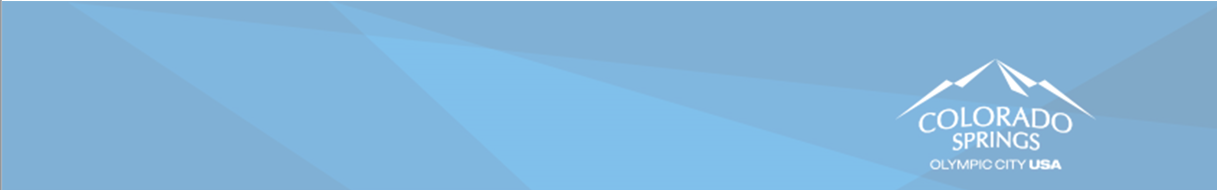 Next Steps/ Recommendations
Make these session materials available on City web site
Special District Working Group
Recommend revisions to Special District Policy, BID Operating Plan and Budget Template and metropolitan district Model Service Plans and report back to Council 
Councilors  Knight and Geislinger with knowledgeable  members and City staff support
19